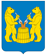 Муниципальное образование «Устьянский муниципальный район»
Отдых и занятость детей в каникулярный период в 2021 году, трудоустройство подростков в летнее время


                                                            Докладчик: Попова Татьяна Павловна- председатель 
Собрания депутатов
ИТОГИ ОРГАНИЗАЦИИ ОТДЫХА ДЕТЕЙ И ИХ ОЗДОРОВЛЕНИЯ
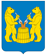 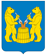 На территории Устьянского муниципального района Архангельской области в 2021 г. функционировали ЛАГЕРЯ С ДНЕВНЫМ ПРЕБЫВАНИЕМ ДЕТЕЙ  (ЛДП)
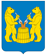 ТРУДОВЫЕ БРИГАДЫ
В рамках муниципальной программы «Профилактика безнадзорности и правонарушений несовершеннолетних в Устьянском районе» были предусмотрены средства местного бюджета в сумме 100 000 руб.- ОСВОЕНЫ В ПОЛНОМ ОБЪЕМЕ.
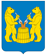 КРАТКОСРОЧНЫЕ ПРОГРАММЫ ДОПОЛНИТЕЛЬНОГО ОБРАЗОВАНИЯ функционировали на базе образовательных учреждений, там где  по объективным причинам открытие ЛПД было невозможно
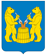 РАБОТА ЛАГЕРЕЙ С ДНЕВНЫМ ПРЕБЫВАНИЕМ ДЕТЕЙ в осенний и зимний период 2021 г.
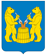 Работа палаточных лагерей в 2021 году
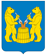 РАСПРЕДЕЛЕНИЕ СРЕДСТВ МЕСТНОГО БЮДЖЕТА в 2021 г.
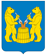 ИТОГИ Конкурса на право получения              субсидий (грантов в форме субсидий) из областного бюджета на укреплениематериально-технической базы организаций отдыха детейи их оздоровления, находящихся в муниципальной собственности муниципального образования «Устьянский муниципальный район»
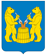 Средства местного бюджета, направленные на укрепление  материально-технической базы организаций отдыха детейи их оздоровления, находящихся в муниципальной собственности муниципального образования «Устьянский муниципальный район»  в 2021 г.
В 2018 году за счет средств районного бюджета была отремонтирована дорога к лагерю ДОЛ «Колос» на сумму более 700 000 руб.
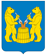 Трудоустройство несовершеннолетних
В 2021 был объявлен конкурс на право получения субсидии из Областного бюджета на реализацию мероприятий  по содействию трудоустройству несовершеннолетних граждан на территории Архангельской области в рамках государственной программы Архангельской области «Молодежь Поморья»
По итогам конкурса Устьянский муниципальный район получил:
290 000 руб.- средства областного бюджета, 
100 000 руб.- софинансирование местного бюджета.
Несовершеннолетние были трудоустроены:
в МБОУ «Устьянская СОШ» - 10 чел. (июнь-июль 2021г.)
в МБОУ «Дмитриевская СОШ» – 4 чел. (июль 2021г.), 
Должность: уборщик производственных и служебных помещений, озеленители, культорганизаторы 
ВАЖНО! ВСЕ несовершеннолетние получили футболки с нанесение принта:
МОЛОДЕЖНАЯ ПОЛИТАКА АРХАНГЕЛЬСКОЙ ОБЛАСТИ
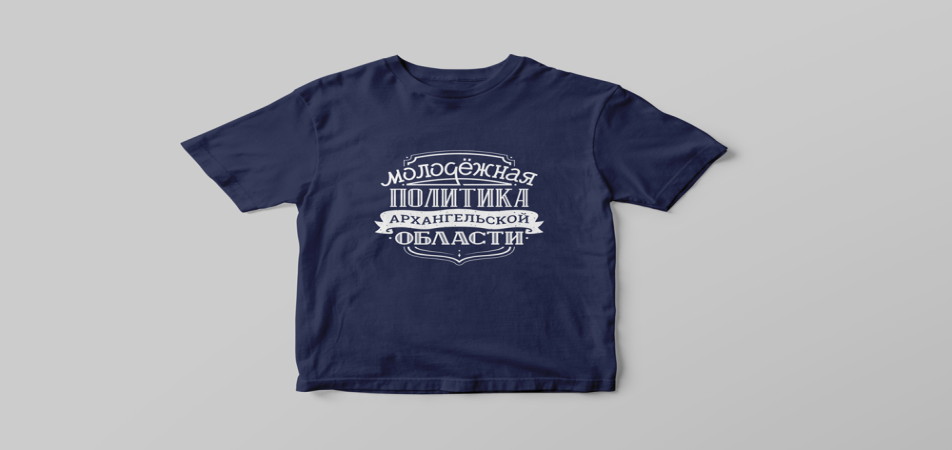 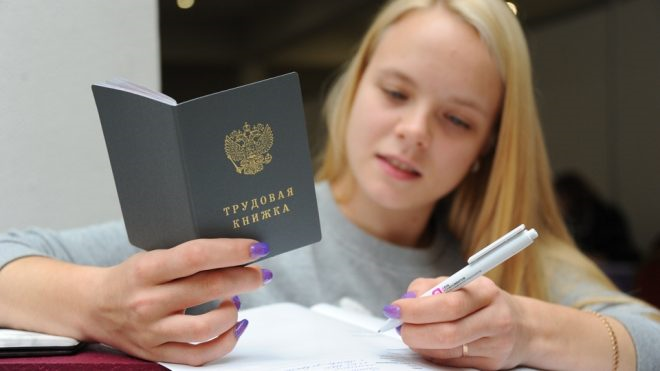 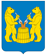 Трудоустройство несовершеннолетних
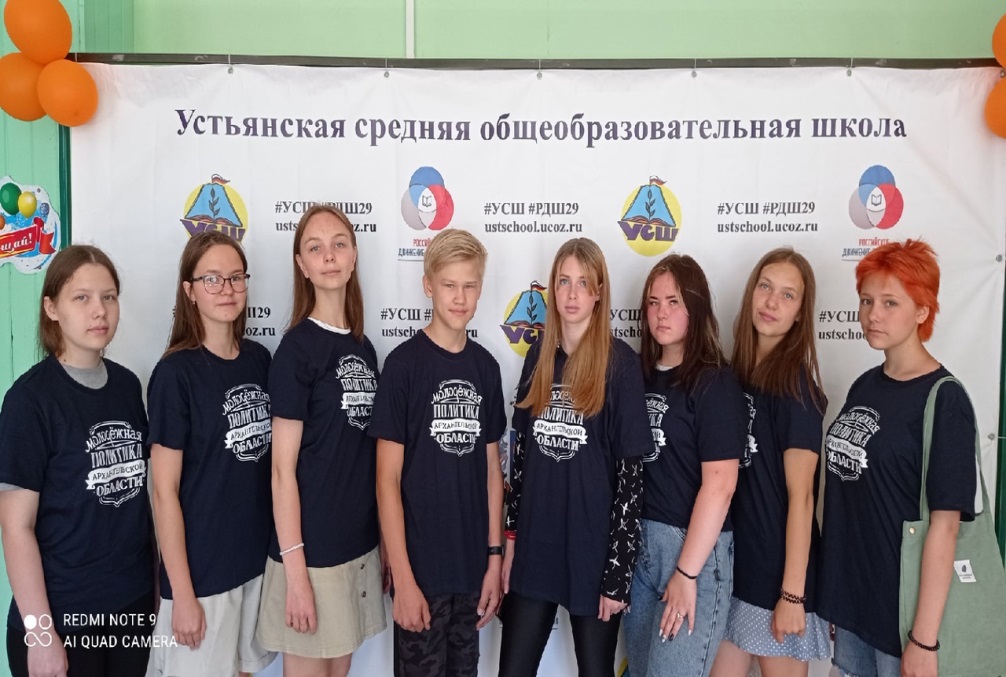 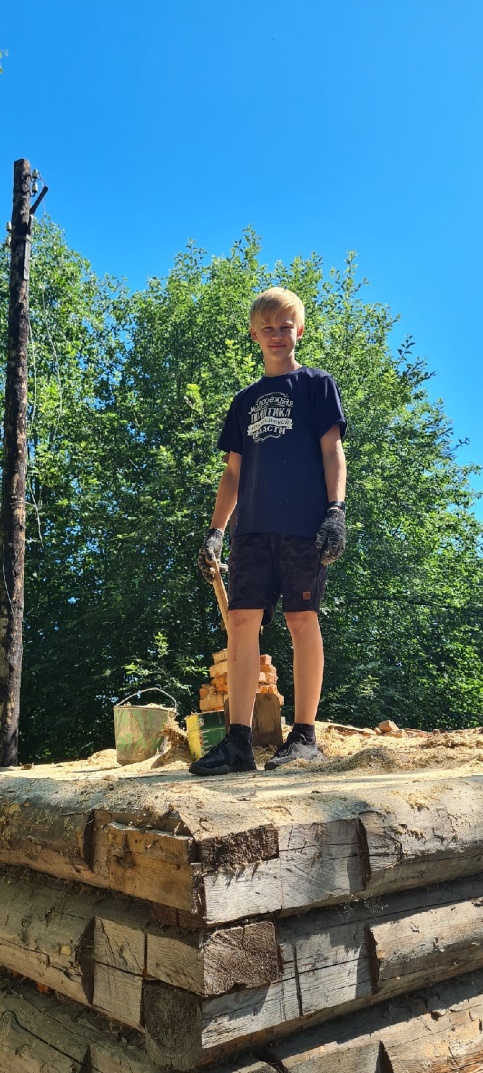 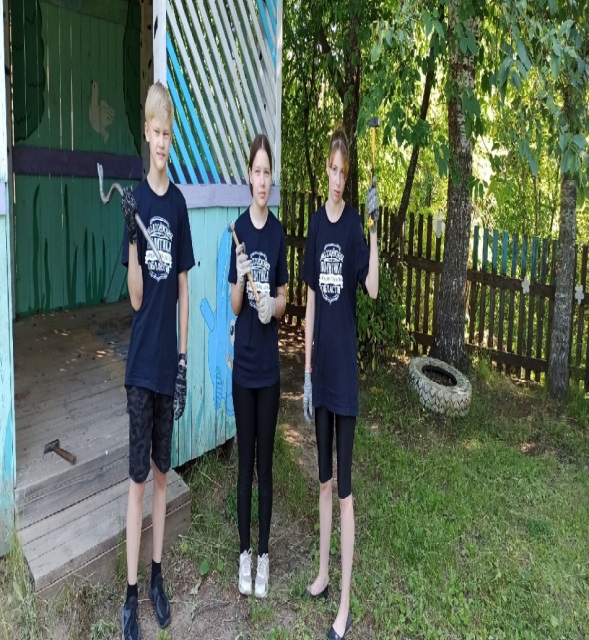 ВАЖНО! За каждой трудовой бригадой был назначен ответственный БРИГАДИР, который прошел обучение, подготовку по программе «БРИГАДИР ТРУДОВОЙ БРИГАДЫ НЕСОВЕРШЕННОЛЕТНИХ»  в ГАУ АО «Штаб молодежных трудовых отрядов Архангельской области»,  по концу обучения БРИГАДИРЫ ПОЛУЧИЛИ СЕРТИФИКАТЫ
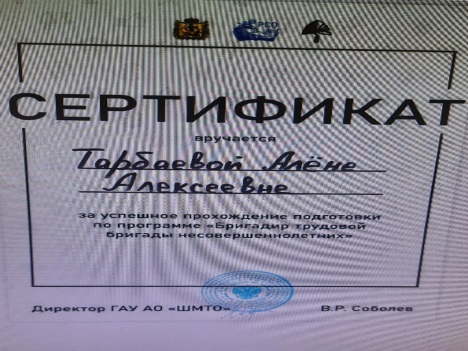 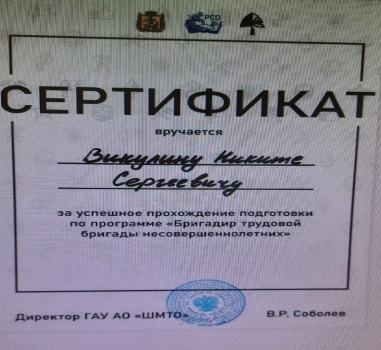 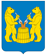 Трудоустройство несовершеннолетних через Центр занятости населения
ТРУДОУСТРОЕНО:   105 детей

ОСНОВНОЙ РАБОТОДАТЕЛЬ: 

ООО «УСТЬЯНСКАЯ МОЛОЧНАЯ КОМПАНИЯ»


ВАЖНО! ВСЕ несовершеннолетние получили материальную поддержку от Центра занятости населения. 
В местностях, приравненных к районам Крайнего Севера – 1800 рублей в месяц.
Расчет материального пособия производится в календарных днях, в зависимости от периода трудоустройства, который указан в договоре между работодателем и несовершеннолетним.
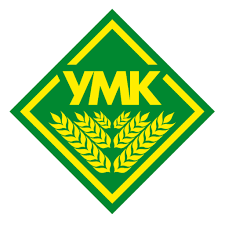 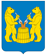 Проектная деятельность

1.     «Устьянская мини-футбольная лига»
         7 команд 105 участников

Туристический слёт «Мы вместе»
           5 команд 35 участников

Общий охват детей Устьянского района  составил  58% всеми видами деятельности
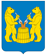 ПРЕДЛОЖЕНИЯ

1. Необходима программа по укреплению МТБ муниципальных оздоровительных лагерей стационарного типа
2. Продолжить в 2022 году реализацию Программы кешбэка при организации отдыха детей как стационарных, так и палаточных лагерях
3. Ввести дифференцированный подход по организации медицинской помощи на базе стационарных лагерей в зависимости от количества детей и места расположения лагеря
4.Увеличение стоимости питания детей в лагерях с дневным пребыванием детей
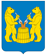 СПАСИБО ЗА ВНИМАНИЕ!